“CATÁLOGO”“DIFFERENTS”
“Empresa no gubernamental”.
“Referencias de la cooperativa”
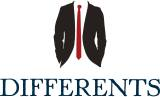 Dirección: Unidad educativa “bolívar”
“INGREDIENTES”
“INGREDIENTES”
“INGREDIENTES”
MOTE
TOSTADO
Tomate
Cebolla
Perejil
CHICHARRON DE CHANCHO
Sal
ARBEJA
“COSAS FINAS”“Precio 0,75$”
“PROCESO DE PREPARACIÓN De los productos principales(Mote-tostado-menudo)”
PROCESO DE PREPARACIÓN Del mote  
Ingredientes:
5 libras de maíz
Agua
Utensilios:
Dos olla lo suficientemente grande que cubra todo el maíz con agua.
Una canastilla para escurrir y lavar
Preparación:
Son dos procesos los que hay que seguir:
Proceso 1. Pelado del maíz
Colocar a cocinar el maíz con abundante agua
Dejar que cocine hasta cuando la cascarilla del maíz este saliendo. (puede sacar un maíz y verificar que la cascarilla salga)
Cuando este saliendo la cascarilla se debe sacar y escurrir en la canastilla, llevar a la llave y lavar con abundante agua hasta que el agua este limpia.
Luego dejar en remojo con agua toda la noche.
A esto  se llaman el mote pelado. 
Proceso 2. Cocción del Mote
Al siguiente día enjuagar el mote pelado nuevamente y colocar en una olla con abundante agua a cocinar.
Cuando los granos estén abiertos el mote esta listo.
(Por lo general el mote se coacciona en 4 a 5 horas de duración).
PROCESO DE PREPARACIÓN Del tostado  o maíz
Ingredientes
2 tazas de maíz para tostado (cancha o chulpe)
1 cucharada de aceite para freír
Sal al gusto
Preparación
En una sartén caliente el aceite a fuego medio.
Agregue el maíz y revuélvalo cuando el maíz se empieza a reventar.
Cubra parcialmente con una tapa para evitar que el tostado se escape de la sartén.
Continúe revolviendo para evitar que el maíz se queme, cocine hasta que el maíz este dorado.
Coloque el maíz tostado en una toalla de papel para que absorba cualquier exceso de aceite.
Espolvoree el tostado con sal. Se puede servir caliente o frio.
PROCESO DE PREPARACIÓN Del menudo
1 kilo de panza de res bien limpia cortada en cuadritos 1 cabeza de ajo entera sin pelar 2 cebollas partidas en cuarterones 2 ramitas de orégano Sal al gusto Para el caldillo: 4 jitomates grandes asados ½ cebolla asada 1 cucharada de aceite de maíz 1 litro del caldo donde se coció la panza Sal al gusto Para acompañar: Cebolla picada Orégano seco Limón en cuarterones Tostados
Preparación: * Se coce la carne con agua a cubrir junto con la cabeza de ajo, las cebollas partidas, el orégano y sal hasta que esté suavecita, aproximadamente entre dos a tres horas, cuidando que siempre la cubra el caldo, si en necesario se le va añadiendo agua caliente. Se escurre y se guarda un poco de caldo.* El tomate se muele aparte con la cebolla.
El caldo colado donde se cocieron las carnes y éstas en trocitos y se deja cocer unos 10 minutos más. Se sirve muy caliente. * PRESENTACION: * Se coloca en una funda plástica o en un plato según el gusto. Se acompaña del resto de los ingredientes para que cada persona se sirva a su gusto.
“INTEGRANTES DE LA MINI-EMPRESA COOPERATIVA”
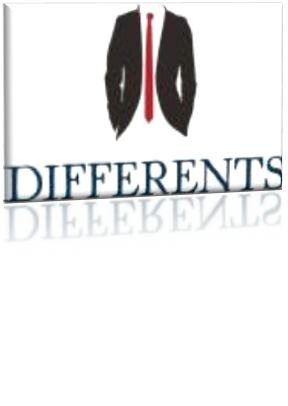